Opdateret 1.september 2022
BUPL Fyns Bestyrelse
SENIORAFTALER

Kampagne for bedre senioraftaler og infor-mation om mulig-hederne målrettet 
                medlemmer
SENIORAFTALER

Kampagne for bedre senioraftaler og infor-mation om mulig-hederne målrettet 
                medlemmer
ARBEJDSTIDSAFTALER 0-6 ÅR

Bedre tid til forberedelse, faglig kvalitet. Kobler sig til pædagogandele
?
BUPL Fyns 
dynamiske arbejdsgrundlag
2022-2024
FREMTIDENS FAGFORENING
Initiativer der udspringer af ”Fremtidens fagforening”
LØNEFTERSLÆB

Kampagne og aktiviteter målrettet medlemmer.
MEDLEMSREKRUTTERING
Fastholde og øge medlemstal
Målrettede initiativer Lokale indsatser
Analyser
Uddannelse
AMR
MED
Kollektive aftaler
FTR
Forhandling
Faglighed
TR
Ferie
Efteruddannelse
Privatområdet
Overenskomst
Yringsfrihed
Sygdom
Karriere
LTR
Arbejdstid
Lokal løn
Afsked
PFF
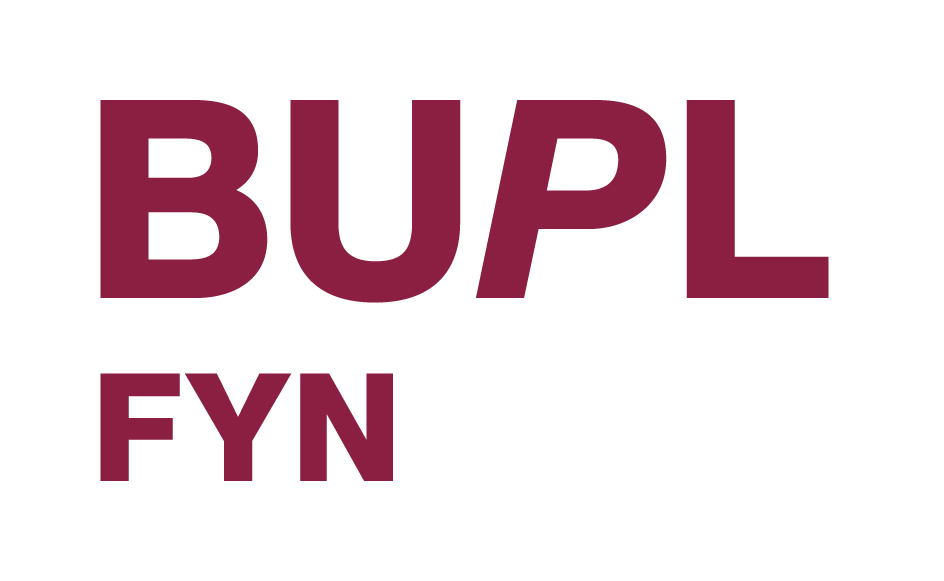 Profession
Kurser
Rådgivning
Ansættelse
Indflydelse
Arbejdsmiljø
Kommunale budgetter